Mengelompokkan 
binatang udara, darat dan air
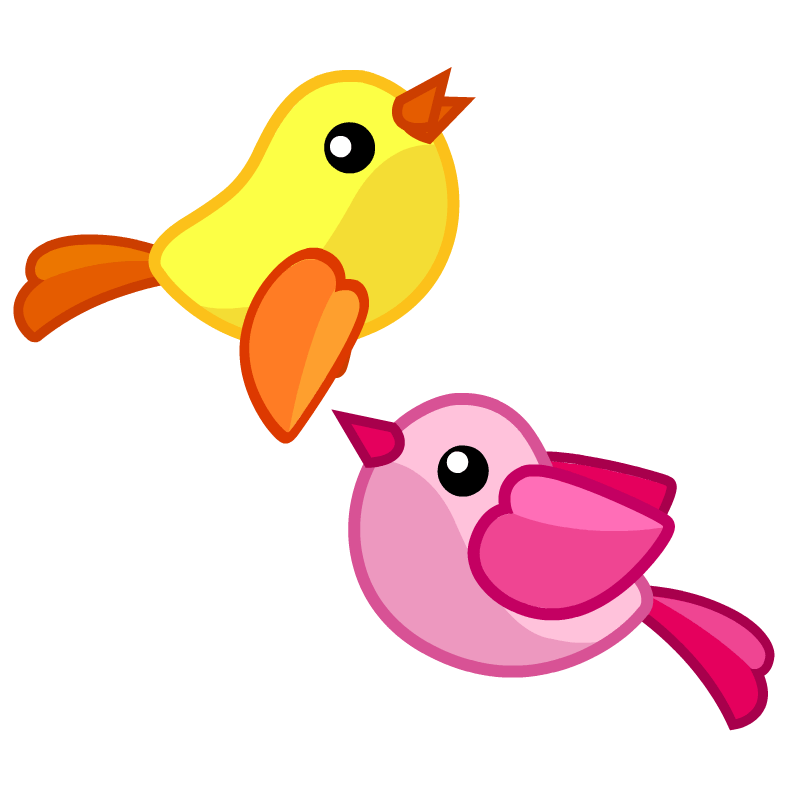 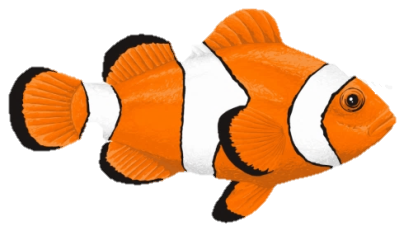 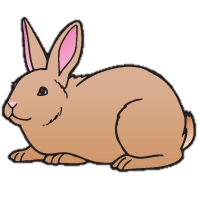 binatang udara
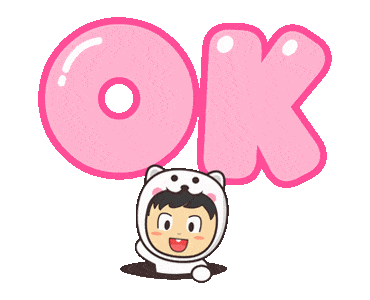 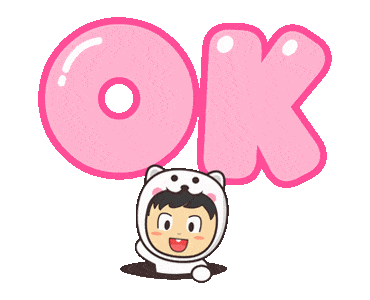 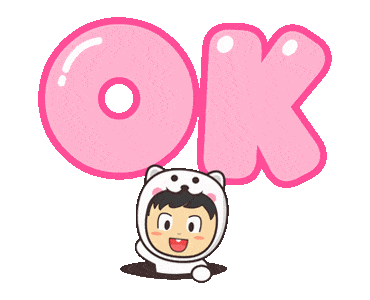 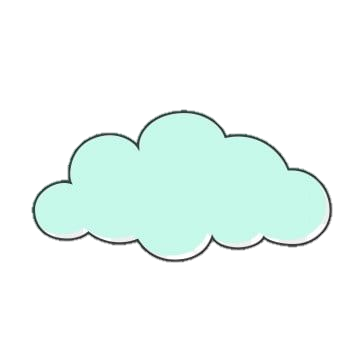 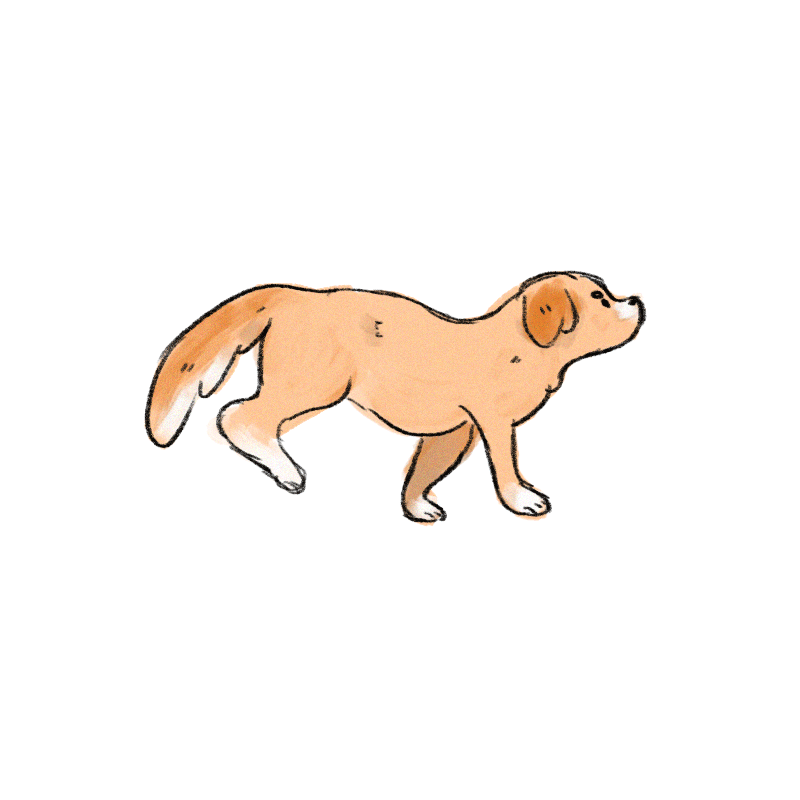 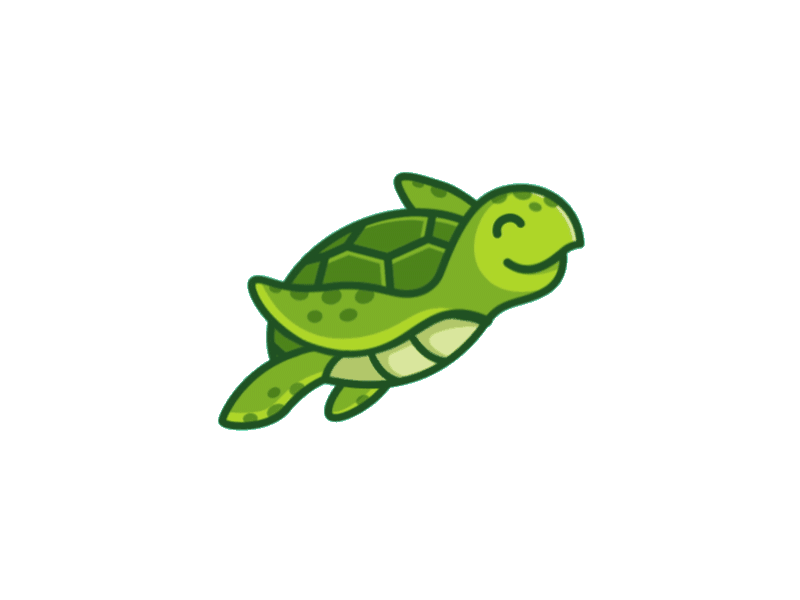 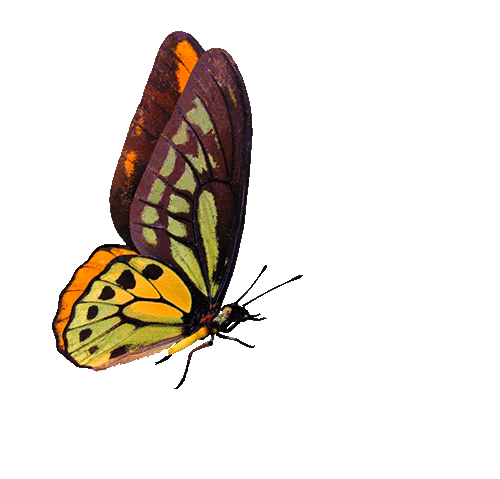 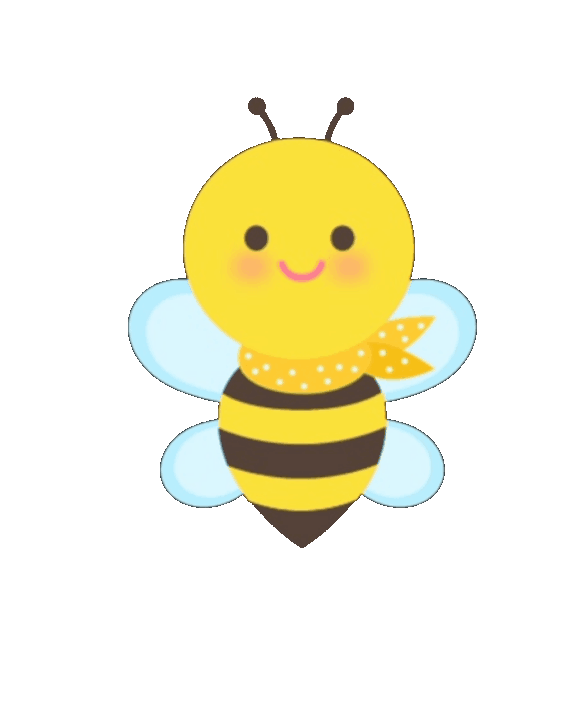 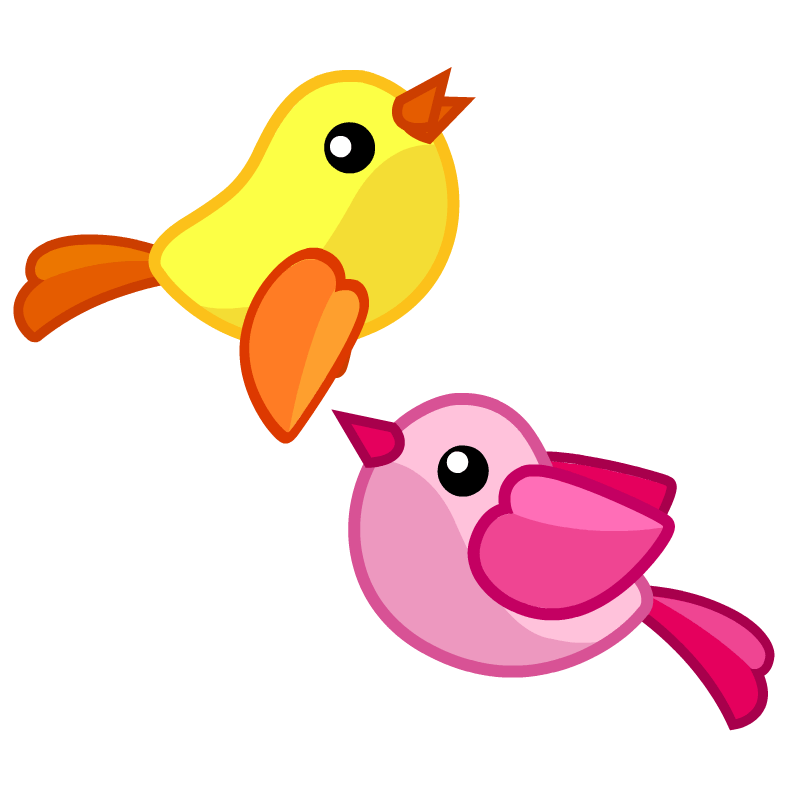 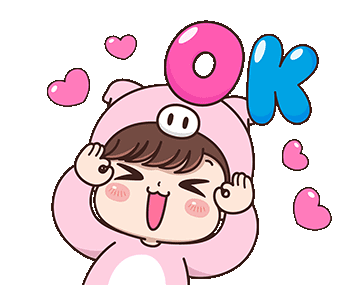 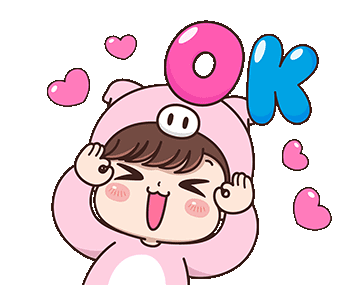 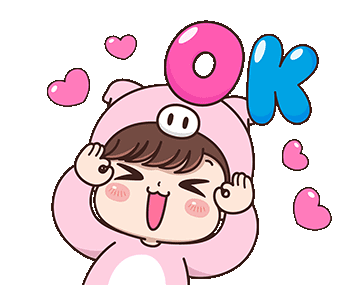 binatang darat
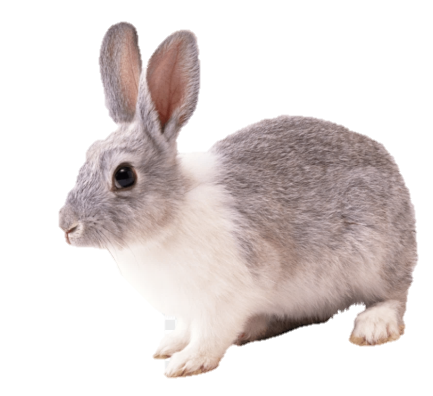 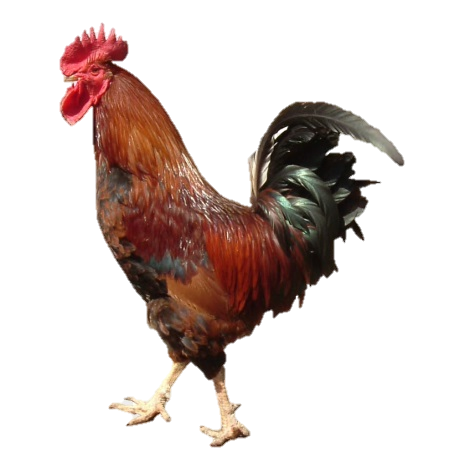 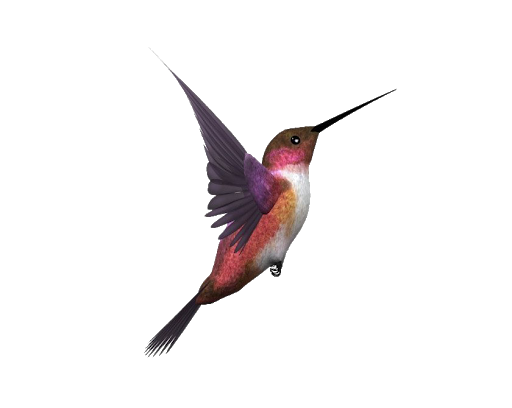 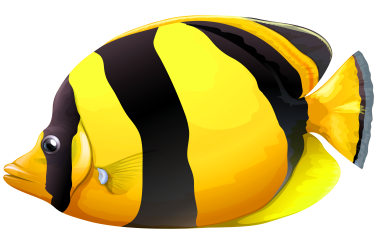 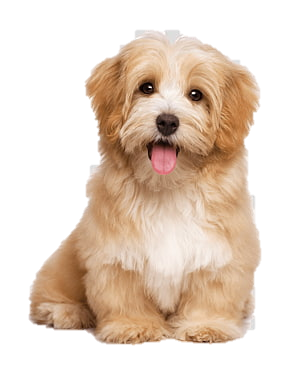 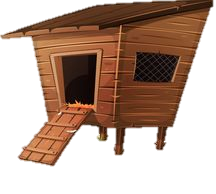 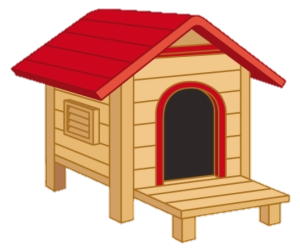 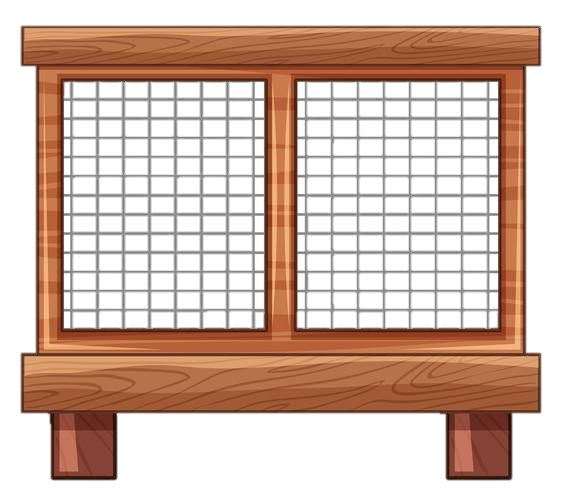 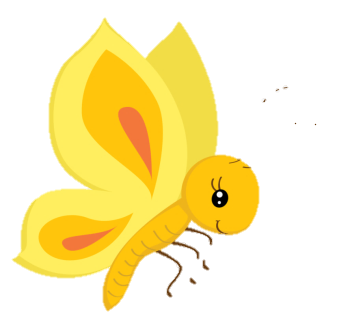 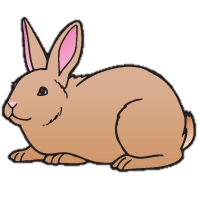 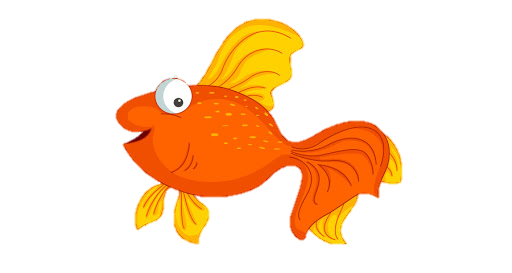 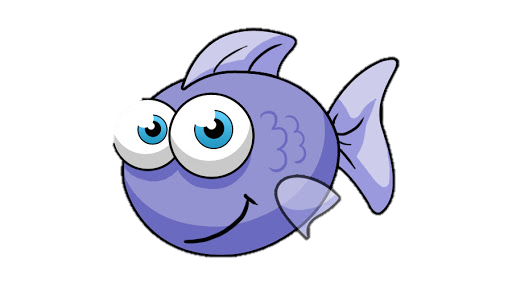 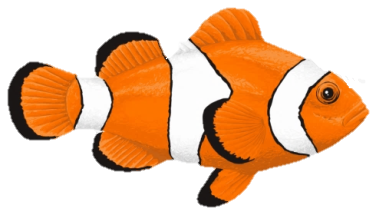 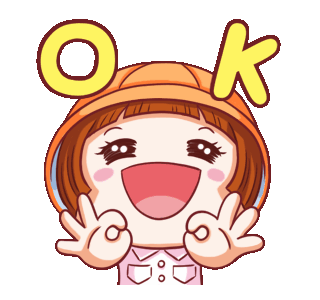 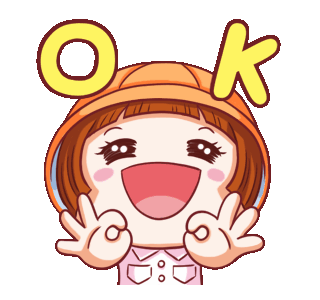 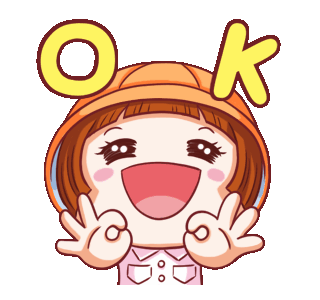 binatang air